Assignment 1
Estimate all the zeros of x3-x2-2x+1 graphically.
Hand in a copy of your graph with estimates marked
Use Newton’s method to improve estimates of zeros.
Hand in a copy of command window that shows your script for using Newton’s method and results.
Assignment 2
f(x) = ex - 3x2 has a zero in the interval [-1, 0].
  
Download newtonzeros.m from class webpage. 
  
Use plot to compare the rates of convergence to the root with initial guesses 
0 and -1. Verify that both initial guesses converge to the same zero.  

Hand in a copy of command window where Newton’s method was called.  Hand in your plot with labels (by hand is OK) on axes and curves to show which curve goes with which initial guess.
Assignment 3 
Estimate the real zero of x3+3x-1 graphically. Hand in a copies of your graph with estimate marked. Refine the graphical solution by the bisection method. Hand in a copy of command window that shows your script for using bisection method and  results.
Assignment 4
Find the values of x that is > 0 and at the intersections of x3 and 2sin(x) graphically. Hand in a copy of your graph with the estimate of x marked. Refine the graphical estimate by the secant method. Hand in a copy of command window that shows your script for using the secant method and the result.
Assignment 5
Assume -18.79829683678703 is the “exact” value of the integral.

Estimate this integral by the trapezoid rule with 10 points when the points are chosen in the following ways:
1. Equally spaced on [1, 3]
2. Logarithmically spaced [1, 3]
3. Equally spaced on [0, ln(3)] in the new integration variable y = ln(x).

Calculate the absolute percent difference,100*abs((A-exact)/exact), from the exact value in each case. Hand in a copy of command window that shows your scripts and results.
Assignment 6
Approximate the integral
by the composite trapezoid rule with 10 points.  Report your value.

Show a plot of the absolute value of the second derivative of the integrand in the range of integration.
 
Used to the plot to get an upper bound on the absolute error in the composite trapezoid rule approximation.

Assume the exact value is 0.882081.

What is the actual absolute error in this trapezoid rule approximation?
Assignment 7
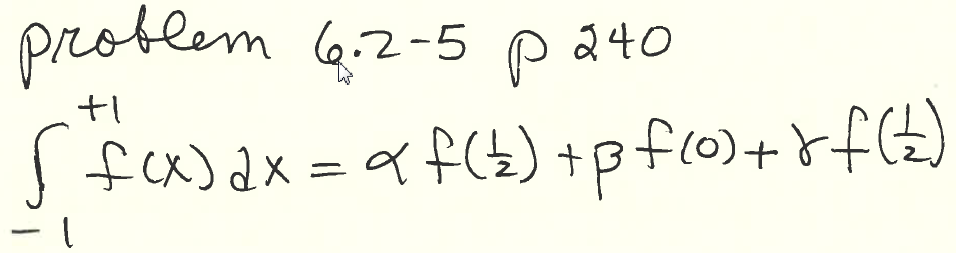 -
Find values for weights a, b, and g by requiring the formula 
to be exact for f(x) = 1, f(x) = x, and f(x) = x2.
Assignment 8: Approximate the integral
by composite trapezoid and Simpson’s rules with 3, 5, 7,and 9 points. Report the absolute percent difference from the “exact” value of  -18.79829683678703 in each case. Hand in a copy of command window that shows your script for using the composite trapezoid and Simpson’s rules and the results.
Assignment 9
Find functions for Gauss quadrature with 2, 3, 4 and 5 points on the class web page.  Apply these functions to the integral
Take -18.79829683678703 as the exact value. Hand in a copy of the command window where you called the Gauss functions and calculated the absolute percent differences from the exact value 100abs((exact-Gauss)/exact).
Assignment 10
Approximate integral in x variable by Gauss quadrature with 2, 3, 4, and 5 points
Approximate integral in y variable by Laguerre quadrature with 2, 3, 4, and 5 points
Report your results as a table of absolute percent difference from exact = 2.
Hand in a copy of the command window where Gauss and Laguerre are called.
Assignment 11: show all algebra in derivations
 
(a) Derive a form of the function f(x) = sqrt(x2+1) - x that can be evaluated at x>>1 without loss of significance.

(b) Use power series to derive a form of f(x) = exp(x)-sin(x)-cos(x) that can be evaluated at x near zero without loss of significance.
	
(c) Find solutions of quadratic equation x2 – 105 x + 1 = 0 without loss of significance.
Assignment 12
Compare Euler and extended Euler for the solution of 
x’ = 1 + x2 + t3 for x(t=2) given x(t=1) = -4 using 10 points.

Report the absolute percent difference of from the “exact” value 
x(t=2) = 4.371221866 for the 2 methods

Hand in a copy of the command window where neweuler and ex-euler are called.
Assignment 13
Use ode45 to solve x’ = 1 + x2 + t3 for x(t=2) given x(t=1) = -4.

Use the same number of points as ode45 to solve for x(t) by
Euler and extended Euler methods.

In all 3 cases, calculate the absolute percent difference from the exact
value x(2) = 4.371221866 on p434 of text.

Hand in a copy of the command window where ode45, neweuler and ex-euler are called.
Assignment 14

Use ode45 to solve the system of equations 
	x’=x – y + 2t – t2 – t3  
	y’=x + y – 4t2 + t3 
for 0 < t < 3, subject to the initial condition x(0)=1, y(0)=0

Solve with Eulersys and ex_Eulersys using the same number of points as ode45

Exact solutions are x(t)=exp(t)cos(t) + t2  and  y(t)=exp(t)sin(t) - t3

For each method: 
Calculate the absolute percent difference from the exact values at t=3
Plot the exact and numerical solutions on the same set of axes. 
Make sure your plots can distinguish exact from numerical results.

Hand in a copy of the command window where ode45, EulersysV2 and ex-Eulersys are called.
Assignment 15
Use the Cholesky factorization code on the class web page to solve Ax = b where
A =
and b =
Test your results using MatLab’s method x = A\b. Hand a copy the command window that shows your script and the results
Assignment 16

Use the MATLAB function lu(A) and your forward and backward substitution codes to solve Ax = b where
and b =
A =
Test your results using MatLab’s method x = A\b. Hand a copy the command window that shows your script and the results
Assignment 17
Use normal equations to fit a parabola to the data set below with weights that are 1/dy2
 
t = linspace(0,10,21)’
 
y = [2.9, 2.7, 4.8, 5.3, 7.1, 7.6, 7.7, 7.6, 9.4, 9, 9.6,10, 10.2, 9.7, 8.3, 8.4, 9, 8.3, 6.6, 6.7, 4.1]’

dy = 10% of the value of y. 

Use MatLab’s errorbar(t,y,dy,’*’) function to plot the data. Add the fit on the same set of axes.

Report the optimum value of the parameters and the sum of squared deviations between fit and data.

Hand a copy the command window that shows your script and the results.
Assignment 18
Use reduced QR factorization to fit a parabola to the data set below (no weights). 
 
t = linspace(0,10,21)’
 
y = [2.9, 2.7, 4.8, 5.3, 7.1, 7.6, 7.7, 7.6, 9.4, 9, 9.6,10, 10.2, 9.7, 8.3, 8.4, 9, 8.3, 6.6, 6.7, 4.1]’

Plot the fit and data (no error bars) on the same set of axes.

Report the optimum value of the parameters and the sum of squared deviations between fit and data.

Hand a copy the command window that shows your script and the results.
Assignment 19
Use singular value decomposition to fit a line to the data set on page 495 
of text (6th edition) surface tension vs temperature.

Temp = 0, 10, 20, 30, 40, 80, 90, 95
Tension = 68.0, 67.1, 66.4, 65.6, 64.6, 61.8, 61.0, 60.0

Report the singular values of the Vantemonte matrix
Use Moore-Penrose pseudo inverse to solve for parameters of the line

Report parameters and the minimum sum of squared deviations between fit and data.

Plot the fit and data (no error bars) on the same set of axes.

Hand a copy the command window that shows your script and the results.
Assignment 20

M = 





Use Rayleigh-quotient accelerated power iteration to find the largest eigenvalue and associated eigenvector of the matrix M. Confirm by MatLab allowing for different normalization. Show your code.

(b) Use inverse iteration to find the smallest eigenvalue and associated eigenvector of M. Confirm by MatLab. Show your code.

(c) Use inverse iteration with a shift to find an eigenvalue of M with value near 2.  What is the associated eigenvector? Confirm by MatLab. Show your code.
Assignment 21
Develop a natural spline interpolation formula for the following cell-growth data.

time = 0, 1, 2, 3, 4, 5, 6, 7, 8, 9, 10, 11, 12
dry weight = .13, .146, .164, .184, .207, .232, .261, .293, .329, .369, .415, .466, .523

Compare spline and data on a plot with the spline function evaluated at 50 equally spaced points between 0 and 12

Hand a copy the command window that shows your script and the results.